YOUTH VOICE
Working with young people to effect change
[Speaker Notes: This presentation aims to support you to advocate for Youth Voice within your school/organisation.
Use it to engage support from others within and outside of your school/organisation, e.g., governors/trustees, senior leaders/managers, PE/sport colleagues, other staff, volunteers, parents/carers and partners.
Please select, adapt or add to the content to suit your context and your audience.]
[Speaker Notes: Start by playing the Youth Sport Trust Youth Voice video.
This was co-produced with young people to persuade the PE and sport network to facilitate (more/better) opportunities for young people to share their voices.
It is an example of how young people’s voices may be more effective in creating change than ours.
The following slides reinforce the principles/messages within the video.]
What is Youth Voice?
Youth Voice…
actively seeks the views of young people to understand their experiences and perspectives; and 
involves them meaningfully in making and enacting decisions about topics that affect them.
[Speaker Notes: This definition emphasises that Youth Voice should:
Be proactive – we need to make and facilitate opportunities for young people to share their voices.
Build empathy – it helps us to see things from young people’s perspectives.
Enable young people to share – their opinions, feelings, experiences, and ideas – but also
Empower young people to make decisions and put them into action – it gives young people agency.]
Youth Voice may include…
Supporting young people to share their feelings, thoughts, ideas and experiences.
Enabling and supporting young people to design and deliver activities, projects or services.
Involving young people in making decisions about topics that affect them.
[Speaker Notes: Youth Voice may include different elements.
This model reflects the language used by the Youth Sport Trust. Other agencies may use different terms for similar concepts.
The different elements may overlap, e.g., consultation with a larger group of young people may inform co-production with a smaller group of young people.
It reinforces that Youth Voice is about empowering young people as well as listening to them, but different young people may be involved differently at different times.

AUDIENCE INTERACTION
If appropriate, ask audience members to discuss and/or share practical examples to illustrate the different elements.
Use the following slide to clarify or reinforce if required.]
Examples – Type of Youth Voice
Collaboration
The student sports council works with PE staff and school leaders to agree the PE kit.
Consultation
All pupils are asked what they enjoy most and least about PE, and why.
Co-production
Young leaders plan, deliver and review a lunchtime programme for less-active pupils.
[Speaker Notes: Use this slide to clarify or reinforce the previous slide/audience examples if required.
These are school-based examples. Replace with other examples if required.]
A depth gauge for Youth Voice roles/activities
The depth reflects the young people’s time – not necessarily the facilitator’s time.
Experiential learning
Conversations in corridors
Peer discussions
e.g. focus group
Project group
e.g. Girls Active
Active voting e.g. run to a station
Surveys
paper/online
Stories
video/audio/photo
Youth board/ young trustees
Advisory group
e.g. sports council
Creative tools
e.g. graffiti walls, postcards
Instant feedback
e.g. traffic lights, emojis
[Speaker Notes: As well as including different elements, Youth Voice may operate at different depths within each of those elements.
There is no ‘one way’ of structuring Youth Voice: its form should suit your purpose and the young people.
This ‘depth gauge’ highlights Youth Voice roles/activities that are:
Lighter, e.g., young people may be involved in one-off or occasional activities that require little of their time.
Deeper, e.g., fewer young people may be involved over a longer period, more regularly and/or with greater responsibility.
These are just a few examples. There is a more comprehensive ‘depth gauge’ of activities in the Youth Sport Trust’s Youth Voice Toolkit (see slide 17). 
Reinforce, again, that different young people may be involved in different ways and for different lengths/depths of time. 

AUDIENCE INTERACTION
If appropriate, ask audience members to share their own examples and/or discuss what different depths of Youth Voice they offer/could offer in their school/organisation.]
Examples – Depth of Youth Voice
Girls Active leaders are supported to run a focus group to gather the views of less-active girls.
All pupils are asked to use emojis to give feedback on specific aspects in each PE lesson.
Two reps for each year are selected to work alongside staff on a PE curriculum review.
[Speaker Notes: Use this slide to clarify or reinforce the previous slide/audience examples if required.
These are school-based examples. Replace with other examples if required.]
Why is Youth Voice important?
Young people have a right to a voice.

“Every child has the right to express their views, feelings and wishes in all matters affecting them, and to have their views considered and taken seriously. This right applies at all times.” 

UNCRC, Article 12
[Speaker Notes: Share Article 12 from the United Nations Convention on the Rights of the Child (UNCRC).
This emphasises that Youth Voice is a right – not an optional privilege.]
Youth Voice benefits us all
Young people
Schools/organisations
Feel valued and connected
Gain confidence and self-belief
Develop transferable learning, leadership and life skills
Have new and more relevant opportunities 
Are fully included and better supported
Provide better, more relevant education/services
Increase engagement of young people
Improve equality, diversity and inclusion
Develop the citizens and workforce of the future
Increase efficiency and effectiveness
[Speaker Notes: Emphasise that, whilst Youth Voice is a right, it is also a helpful tool that benefits the young people and us.
This slide summarises the benefits, but you may wish to tweak it to suit your specific audience. For example:
Schools: emphasise how the benefits on the slide contribute to pupils’ positive behaviour, better progress, higher achievement and personal development.
Sports organisations: emphasise how the benefits help you to extend your reach, increase participation and develop volunteers/staff for the future.

AUDIENCE INTERACTION
If appropriate, encourage your audience to consider which of the benefits apply to them/their young people and what they look like in practice.]
Youth Voice helps to redress inequalities
Promotes empathy
Identifies barriers
Suggests solutions
Supports inclusion
Creates positive role models
Develops allies
Improves representation/ diversity
Contributes to equality
[Speaker Notes: Highlight that Youth Voice – when facilitated appropriately – helps to redress inequalities.
To do this, Youth Voice needs to prioritise/target young people who are currently under-served or under-represented.
By drawing on the experiences, opinions and ideas of these young people, we learn what we need to do to make our provision more equitable and appropriate for all.]
https://www.youthsporttrust.org/news-insight/young-changemaker-awards
[Speaker Notes: If appropriate, play one of the Youth Sport Trust Young Changemaker Award videos to show how Youth Voice has benefited individual young people and the settings in which they are based.
Select the video that is most relevant to your audience: https://www.youthsporttrust.org/news-insight/young-changemaker-awards 
NB. The awards are made annually so the videos are updated each year.]
How do we implement Youth Voice?
“Doing something is better than doing nothing. You have to start somewhere, then get better. The most important thing is to dip your toes in: you try and, crucially, you learn. You ask children what worked and what didn’t, and you try to get better.” 
Professor Laura Lundy
[Speaker Notes: Share this quote from Professor Laura Lundy (Professor of Children’s Rights at Queen’s University, Belfast and one of the leading thinkers/influencers for Youth Voice in sport – and beyond).
Reinforce the concept of starting small, keeping going, and trialling and improving to evolve Youth Voice.]
Lundy Model for Youth Voice
[Speaker Notes: This is the Lundy Model: https://www.playtheirway.org/resources/coaching-tips/the-importance-of-giving-children-a-voice/#study 
It highlights what we need to provide for Youth Voice to be effective.

AUDIENCE INTERACTION
Ask the audience to reflect on their current Youth Voice approaches: how well do these reflect the Lundy Model? Share examples if appropriate.]
Examples – Lundy Model in practice
[Speaker Notes: Use this slide to clarify or reinforce the previous slide/audience examples if required.
These are school-based examples. Replace with other examples if required.]
Meaningful Youth Voice is…
Universal – “nothing about us without us”
Representative – involves diverse young people
Inclusive – is adapted to suit the young people
Safe – is welcoming, respectful, non-judgemental 
Connecting – creates a sense of belonging 
Empowering – helps young people to grow and gain greater autonomy
Valued – leads to change; has an impact
Aspirational – continues to evolve through trial and improvement
[Speaker Notes: Reiterate that there is no ‘one way’ to implement Youth Voice. 
However, drawing on the Lundy Model, young people on the Youth Sport Trust Youth Voice co-production group recognised these principles as essential to effective and meaningful Youth Voice.]
Areas for development
Which will you prioritise?
[Speaker Notes: To help you to get started/ develop further, the Youth Sport Trust has developed a Youth Voice Toolkit.
For each of these 8 development areas, the toolkit provides ideas, tips, examples and signposts to useful tools and templates.
It also provides a simple and brief self-review to help you to prioritise your areas for development.

AUDIENCE INTERACTION
Share copies of the self-review (https://www.youthsporttrust.org/media/v35bl3cv/yst_youth-voice-toolkit_self-review.pdf) and ask people to reflect on their current Youth Voice approaches: what will they prioritise to get started/improve?]
Next steps
Add local plans/ actions
Add local support details
Get support from Youth Sport Trust Youth Voice Toolkit:
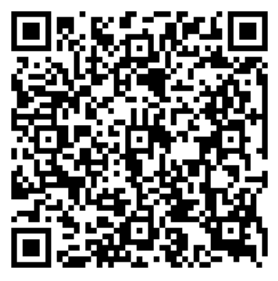 [Speaker Notes: Share your local plans/ ideas for implementing or improving Youth Voice in your school/organisation.
Add details for local support.
Signpost to the Youth Sport Trust Youth Voice Toolkit where as well as guidance and top tips, there is a Getting Started Guide, case studies, and Youth Voice Activity Cards]
Young people say…
“Seeing the effects of Youth Voice is really powerful. Seeing small changes lead to bigger things and influencing different people not only makes Youth Voice meaningful to me but makes it meaningful to the people who provide those opportunities too.”
[Speaker Notes: Finish with a young person’s voice (extract from the introductory video).
Reinforce that Youth Voice will help the audience to help young people and help themselves too.]
Section title
Subheading
[Speaker Notes: Following slide templates available for any additional local information to be added.]
Section title
Subheading
Title
Body copy
Body copy
Body copy
Title
Numbered list
Numbered list
Numbered list
Title
Bulleted list
Bulleted list
Bulleted list
Title
Image
Image
Image
Caption
Caption
Caption
Title
XX%
STAT INFO
STAT INFO
STAT INFO
XX%
STAT INFO
STAT INFO
STAT INFO
XX%
STAT INFO
STAT INFO
STAT INFO